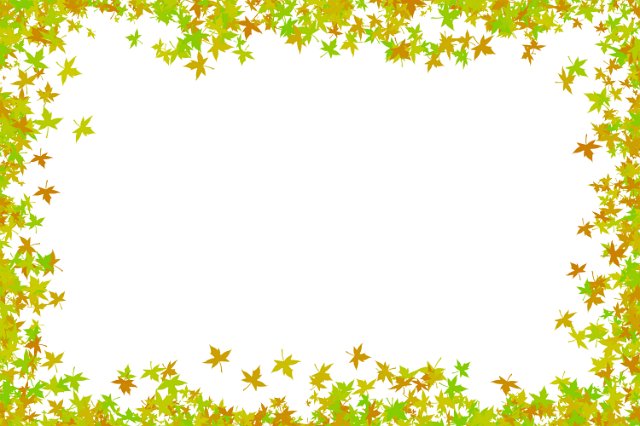 Nguyễn Vũ Hải Linh
TRƯỜNG TH SÀI ĐỒNG
This Photo by Unknown Author is licensed under CC BY
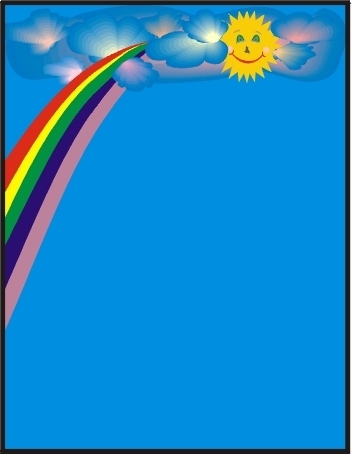 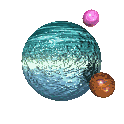 Ai nhanh ai đúng
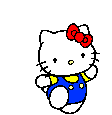 2
1
4
3
.
Câu 1: Khu vực chính của bàn phím gồm mấy hàng?
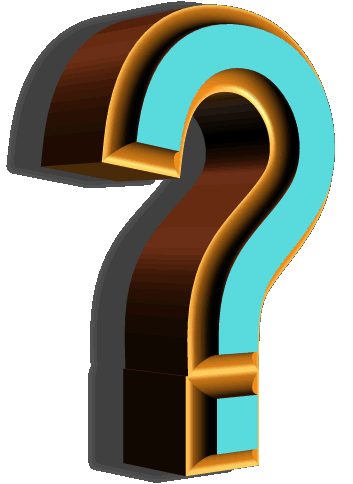 A.   4
B.   5
C.   6
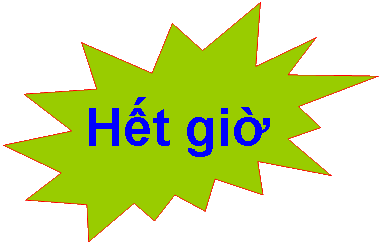 1
2
3
4
5
Trở lại
.
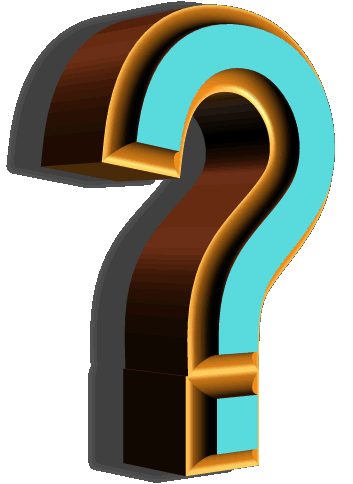 Câu 2: Khi luyện gõ, các ngón tay đặt lên hàng phím nào?
A. Hàng phím số
B. Hàng phím trên
C. Hàng Phím cơ sở
D. Hàng phím dưới
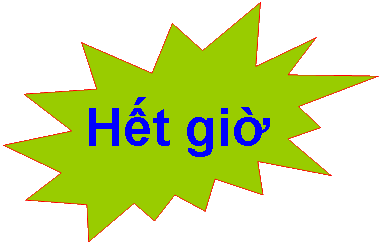 1
2
3
4
5
Trở lại
.
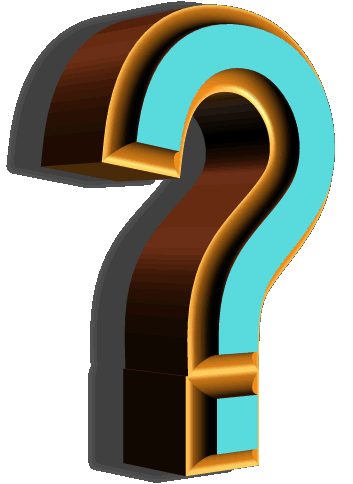 Câu 3: Các quy tắc gõ phím?
A. Lấy hàng cơ sở làm chuẩn
B.  Ngón nào phím ấy
C.   Cả A và B đều đúng
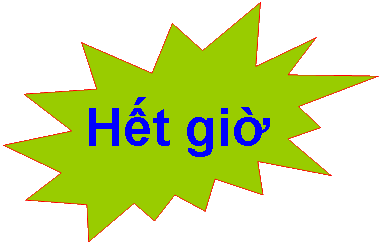 1
2
3
4
5
Trở lại
.
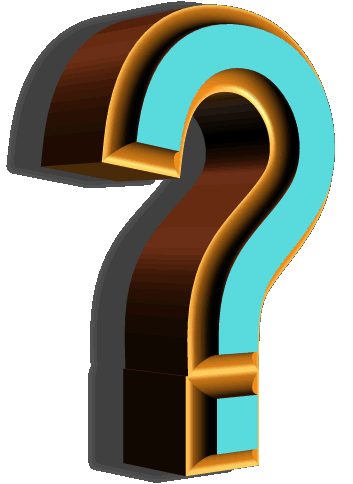 Câu 4: Phím Shift được dùng để làm gì?
A. Gõ các chữ in hoa
B. Gõ kí hiệu trên của phím
C.  Cả A và B đều sai
D.  Cả A và B đều đúng
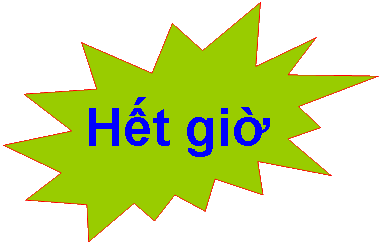 1
2
3
4
5
Trở lại
Chủ đề B: MẠNG MÁY TÍNH VÀ INTERNET
BÀI 1: THÔNG TIN TRÊN INTERNET
CHỦ ĐỀ B
MẠNG MÁY TÍNH VÀ INTERNET
M
1. Kiến thức: -  Biết được trên Internet có nhiều thông tin bổ ích và lí thú.
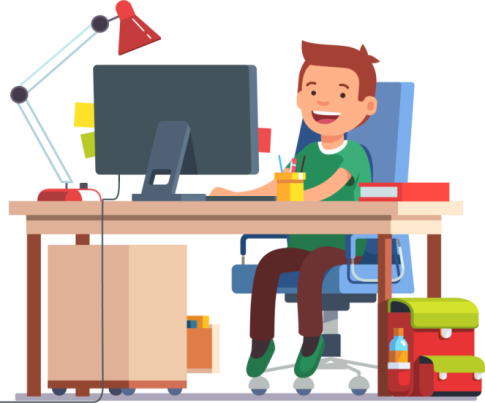 2. Kỹ năng: - Biết được có thể tìm thấy trên Internet những thông tin không có sẵn trong máy tính.
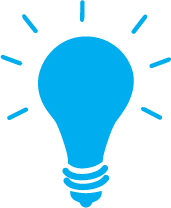 MỤC TIÊU
3. Thái độ:
Yêu thích môn tin học, thích khám phá thông tin trên Internet, chủ động xây dựng bài học
I/ HOẠT ĐỘNG MỞ ĐẦU
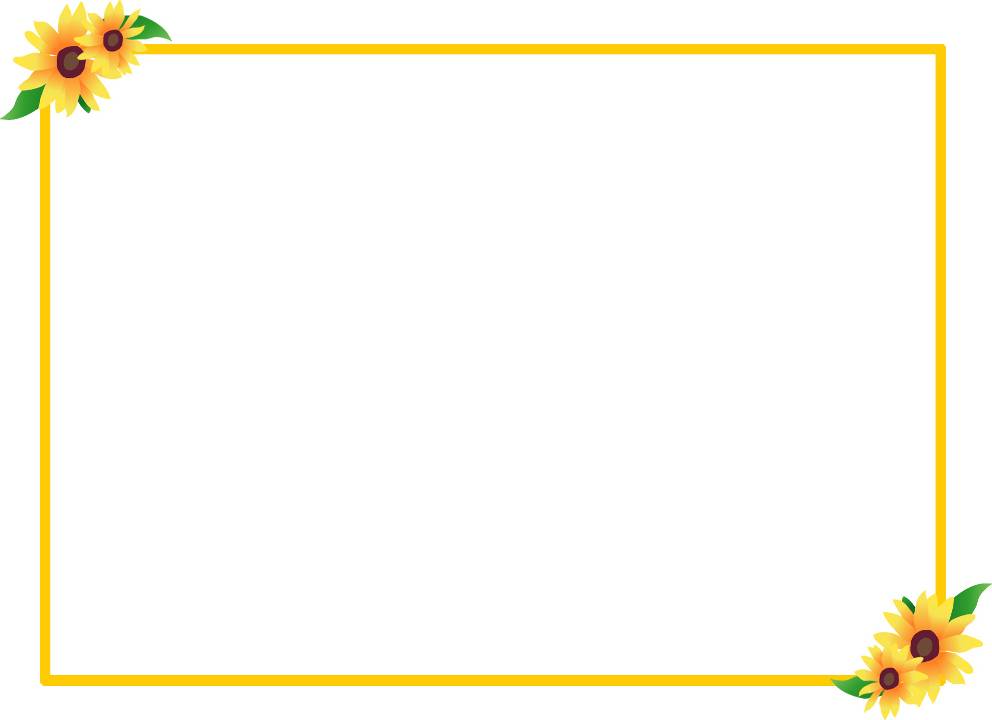 KHỞI ĐỘNG
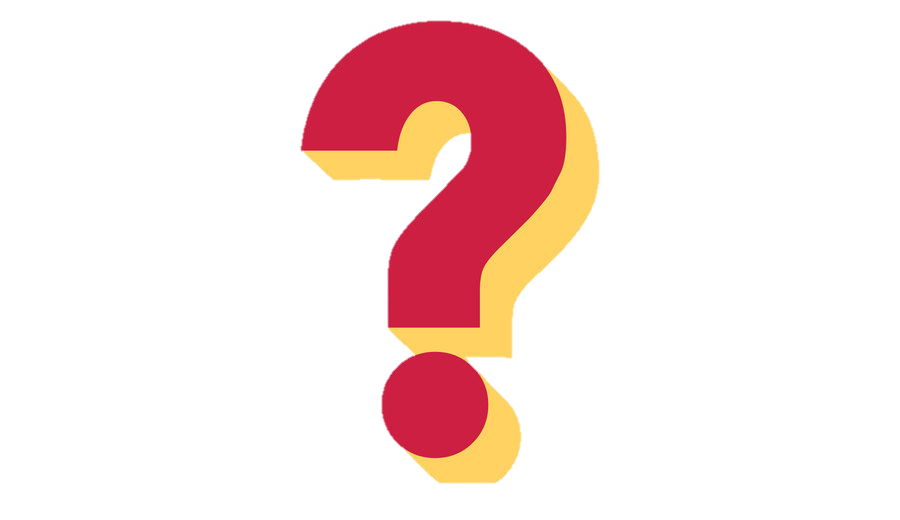 Em hoặc bố, mẹ em thường xem những thông tin gì trên Internet? Em hãy kể cho các bạn cùng biết?
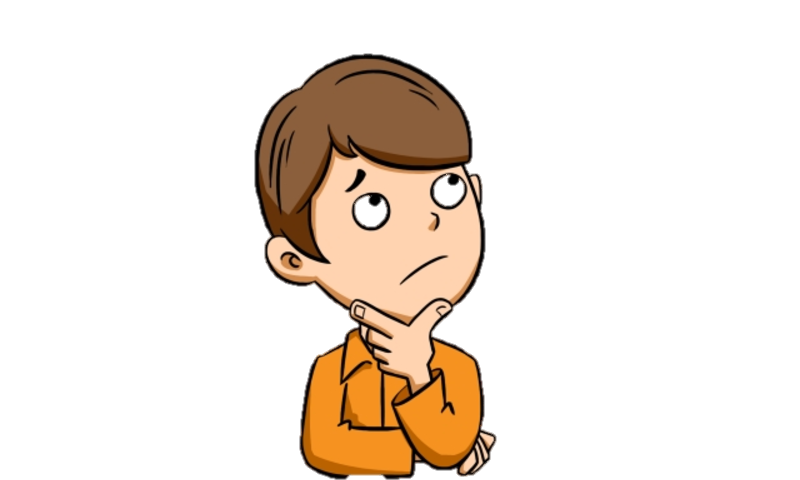 II/ HOẠT ĐỘNG HÌNH THÀNH KIẾN THỨC MỚI
1. XEM TIN TỨC VÀ CHƯƠNG TRÌNH GIẢI TRÍ TRÊN INTERNET
Hoạt động 1:
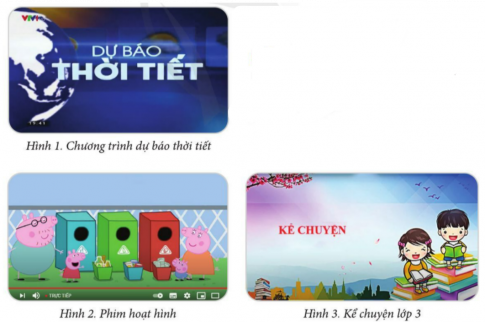 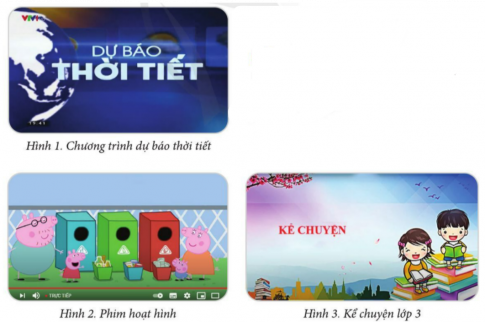 Hình 1: Cho biết đây là chương trình cung cấp các thông tin dự báo thời tiết.
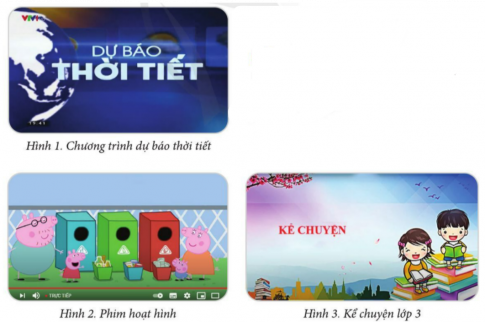 Hình 2: 
       Cho biết đây là video phim hoạt hình.
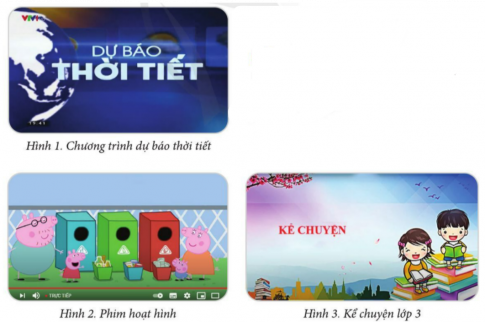 Hình 3:  Cho biết đây là chương trình kể chuyện lớp 3.
Em có thể xem tin tức hoặc chương trình giải trí bổ ích và thú vị trên Internet.
2. TÌM TRÊN INTERNET NHỮNG THÔNG TIN KHÔNG CÓ SẴN TRONG MÁY TÍNH
Hoạt động 2
Nếu trong máy tính em đang sử dụng không có video kể chuyện lớp 3, em có thể tìm trên Internet không?
Em có thể tìm video kể chuyện lớp 3 trên Internet.
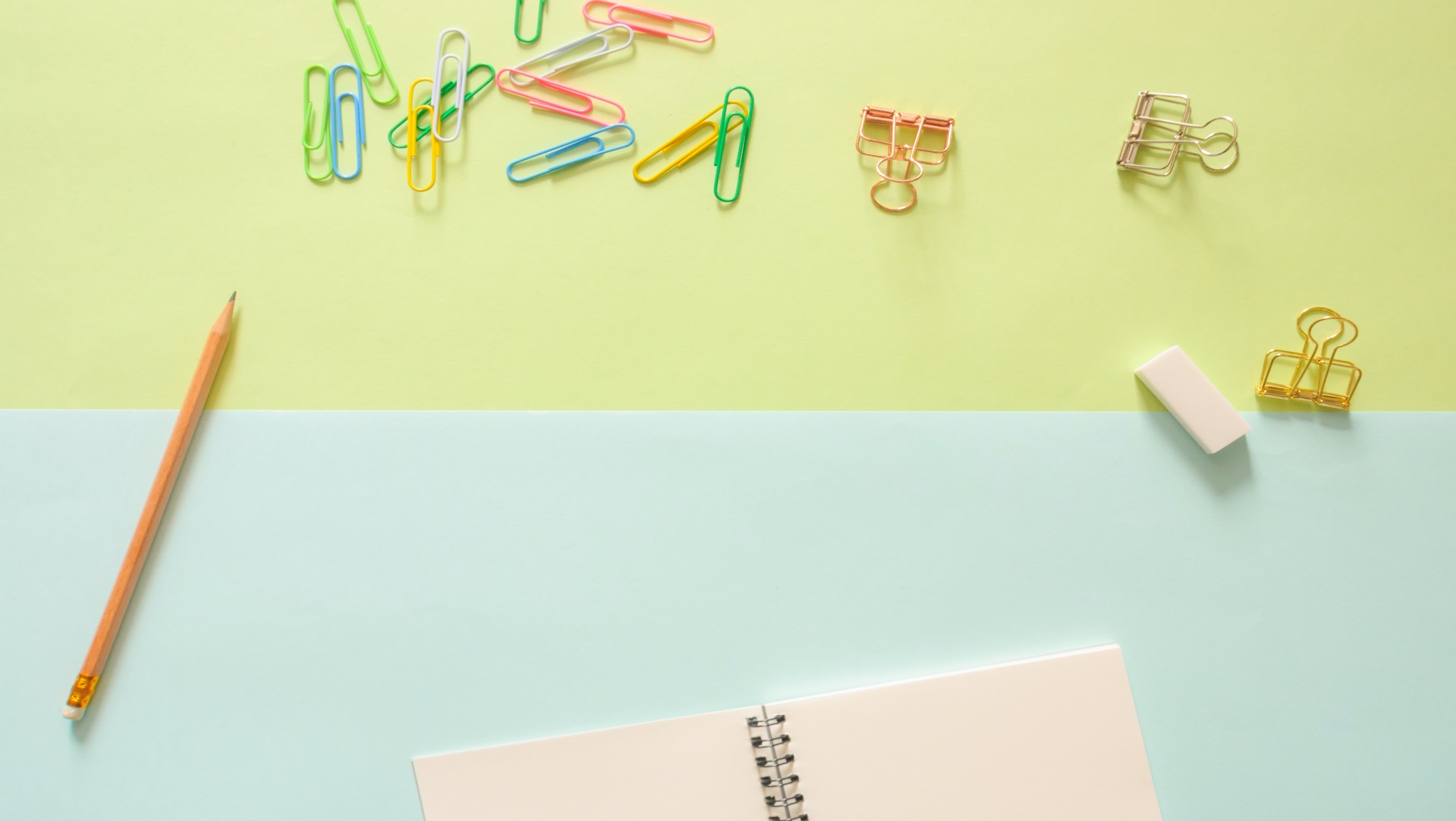 LUYỆN TẬP
This Photo by Unknown Author is licensed under CC BY
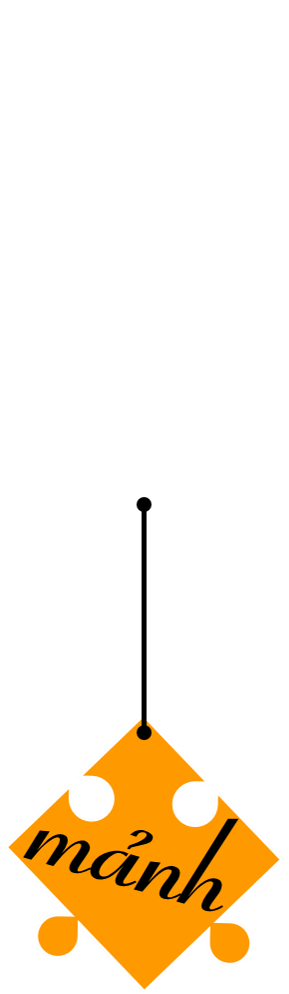 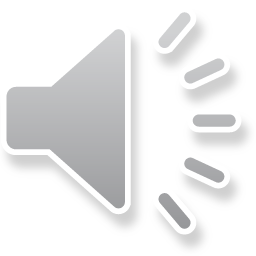 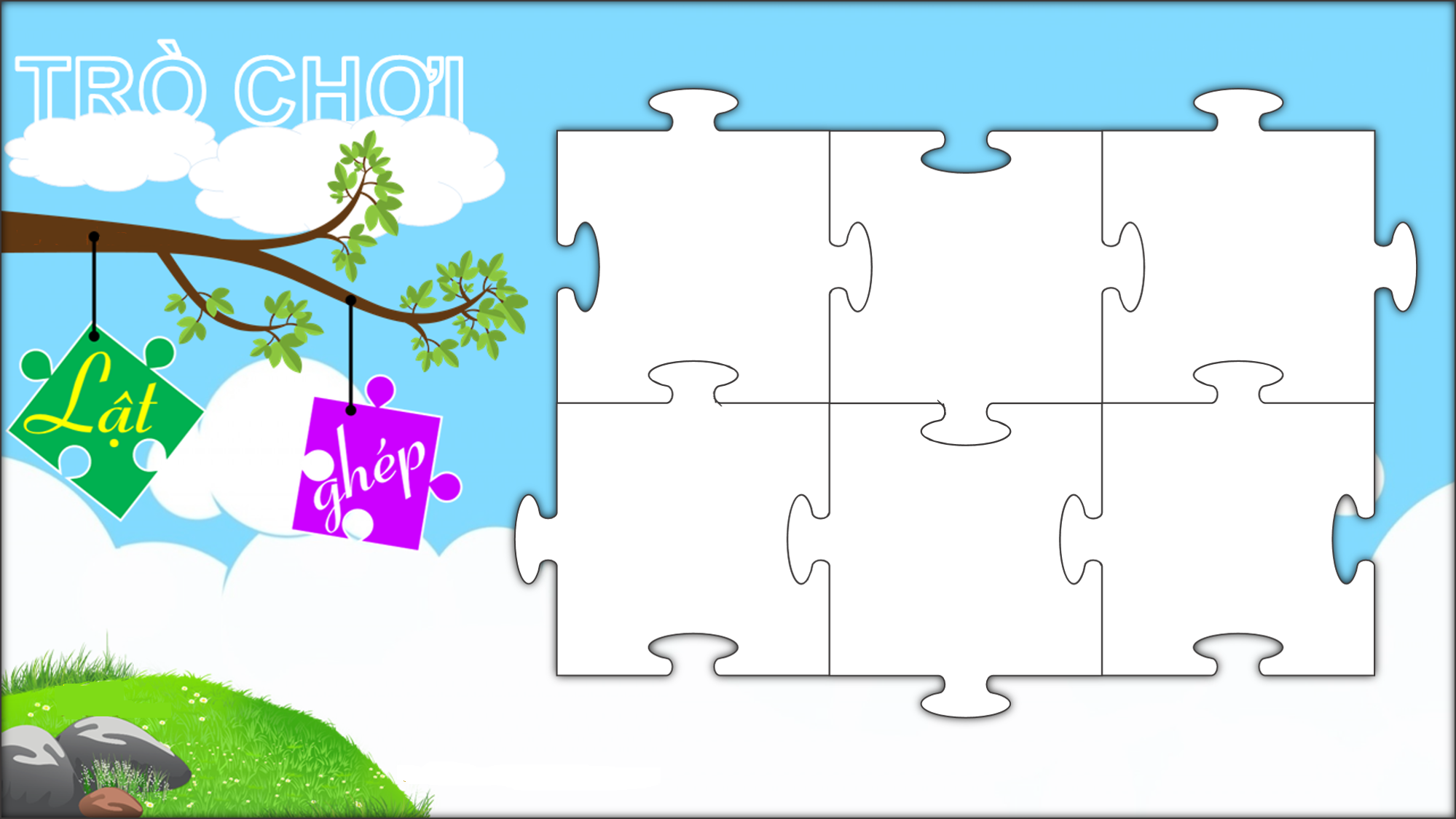 Từ khóa: Tên gọi chung của 6 mảnh ghép
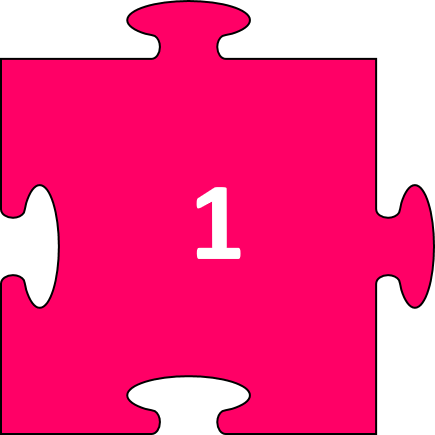 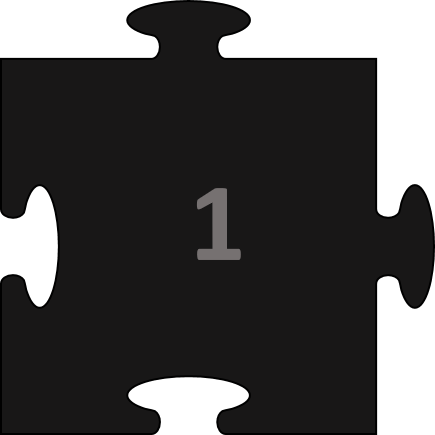 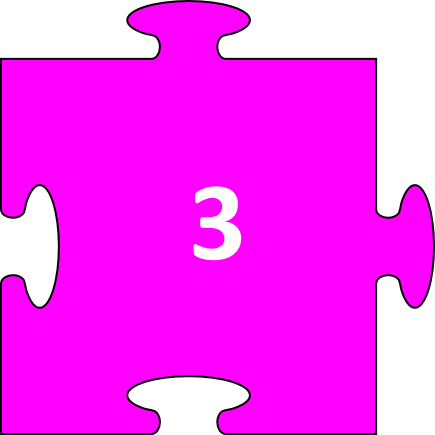 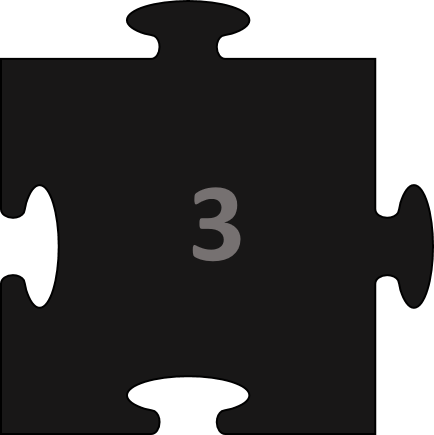 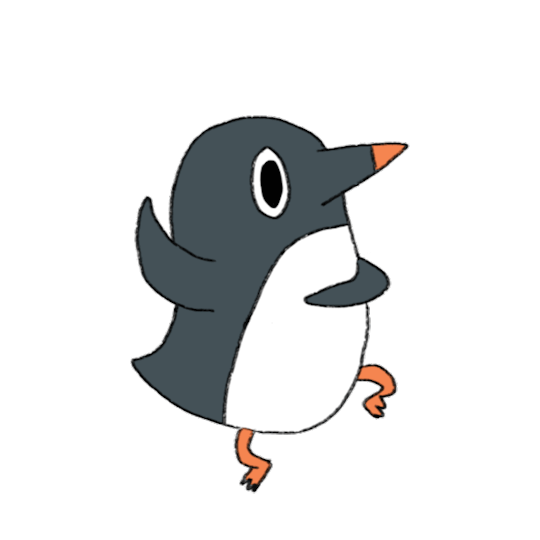 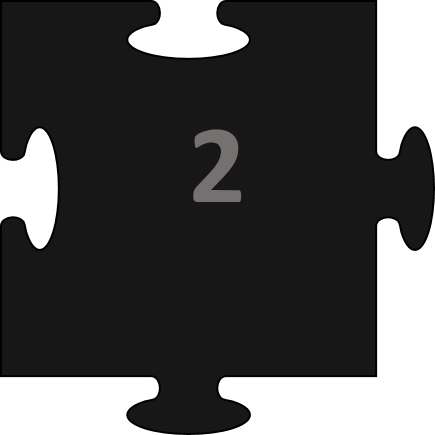 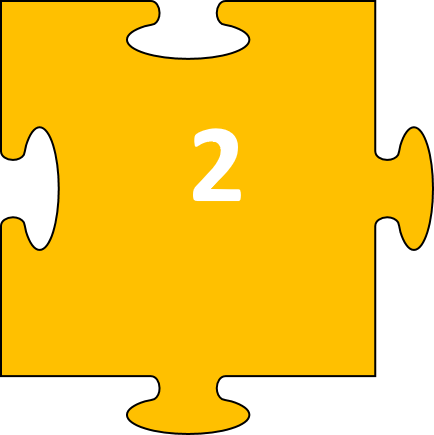 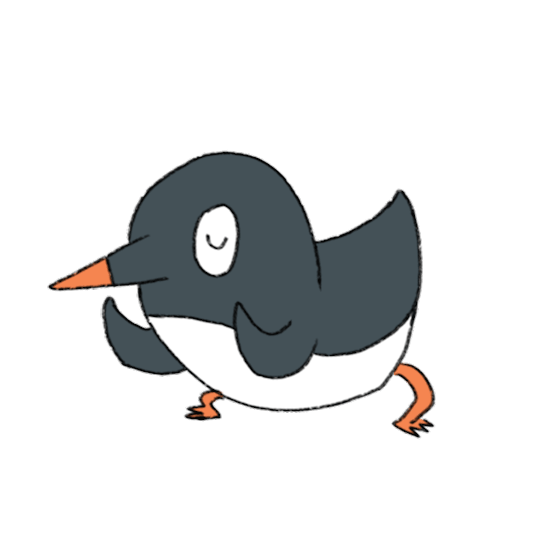 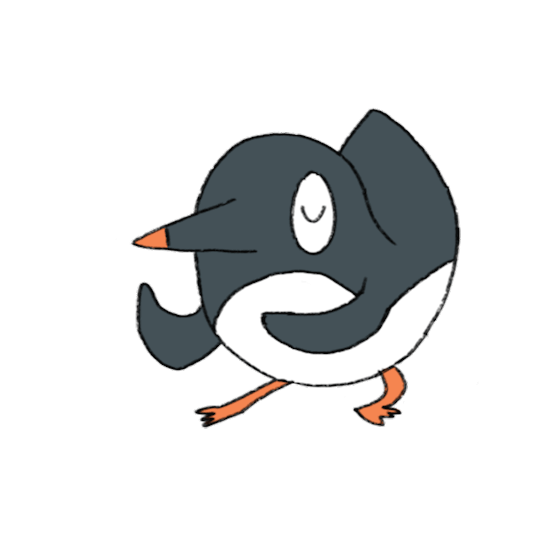 WEB
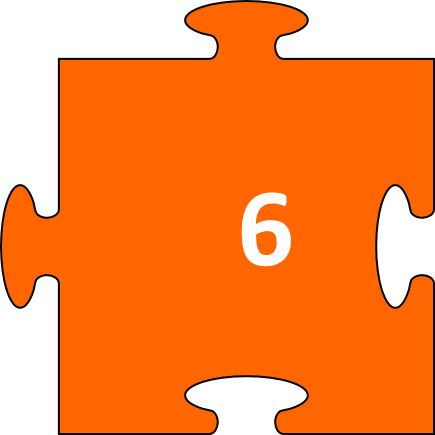 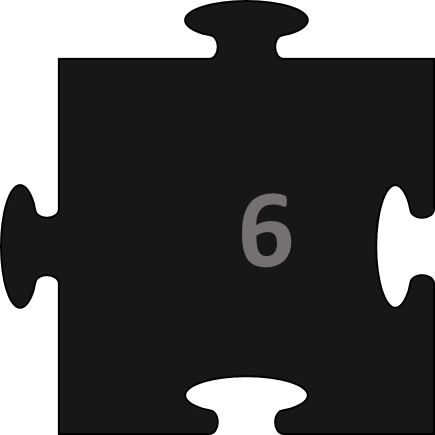 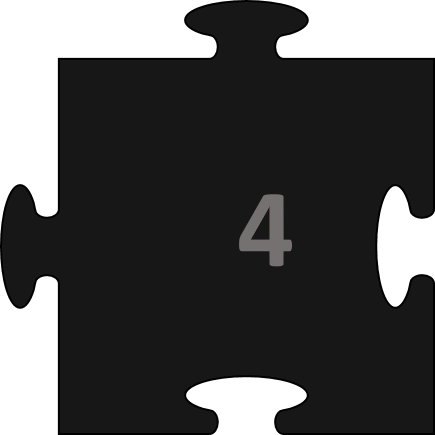 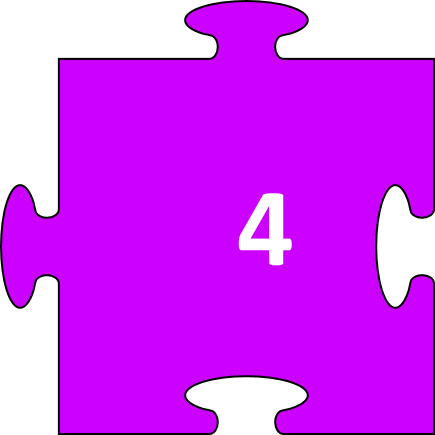 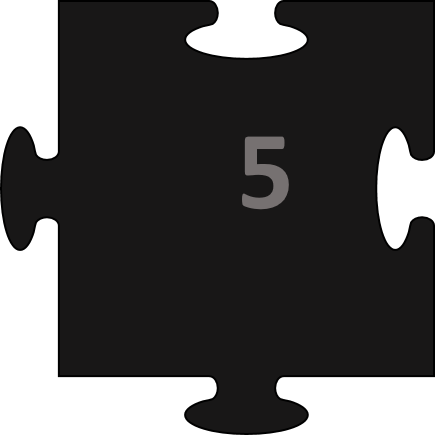 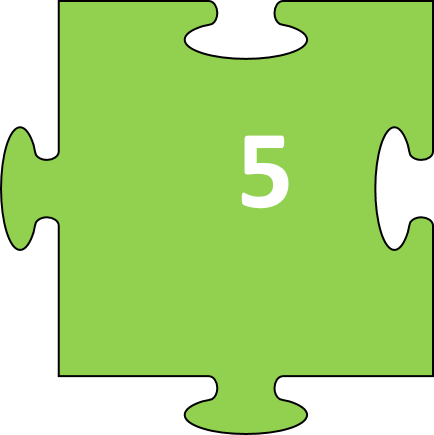 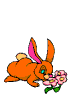 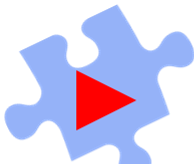 Hãy kể tên các trang web sau mỗi mảnh ghép
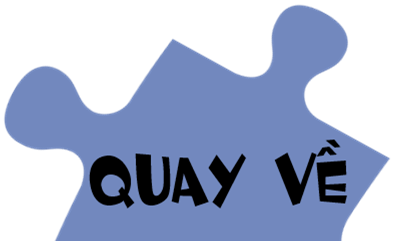 Trạng nguyên
Câu hỏi 2 ?
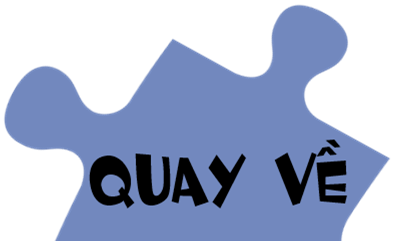 VTV
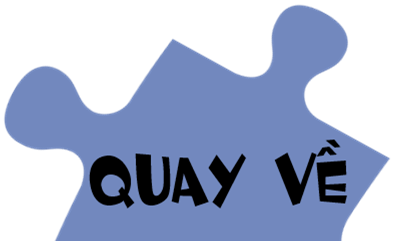 IOE
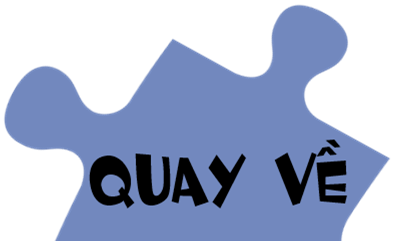 Dân trí
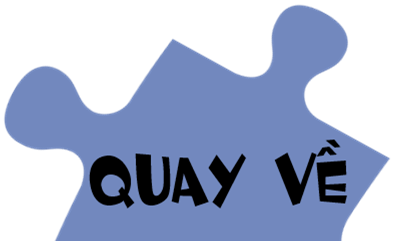 Thiếu niên tiền phong Nhi đồng
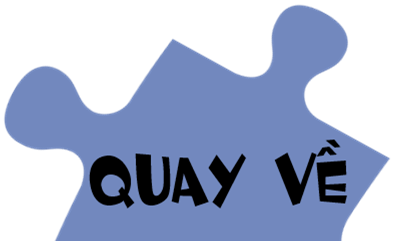 VNEXPRESS
Vận dụng:  Một bạn học sinh nói rằng: "Trên Internet, ta có thể biết được ở bất cứ đâu trên Trái Đất, trời có mưa hay không". Em đồng ý với bạn đó hay không? Tại sao?
Ghi nhớ
- Trên Internet có thể xem được nhiều thông tin bổ ích và thú vị.
- Có những thông tin không sẵn có trên máy tính nhưng có thể tìm thấy trên Internet.
Chúc các em chăm ngoan học giỏi